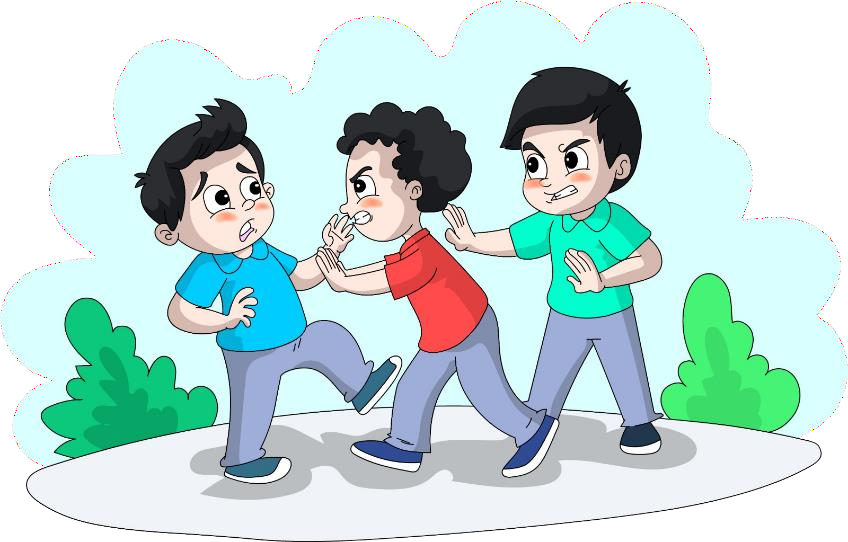 AKRAN  ZORBALIĞI
(Okul öncesi)
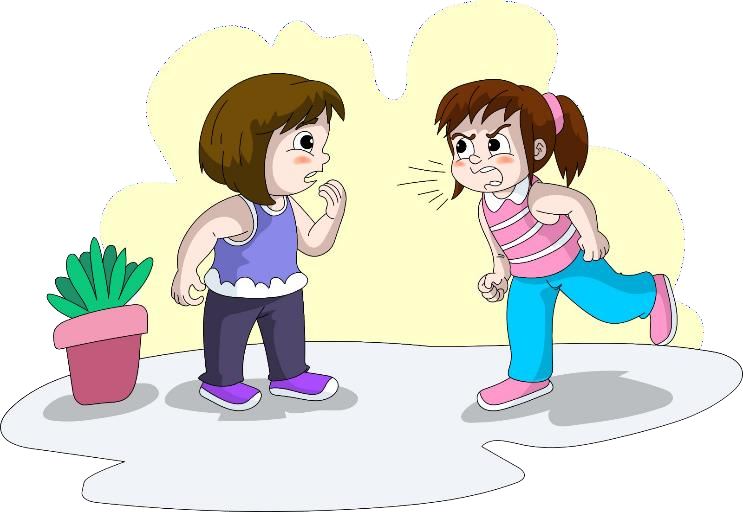 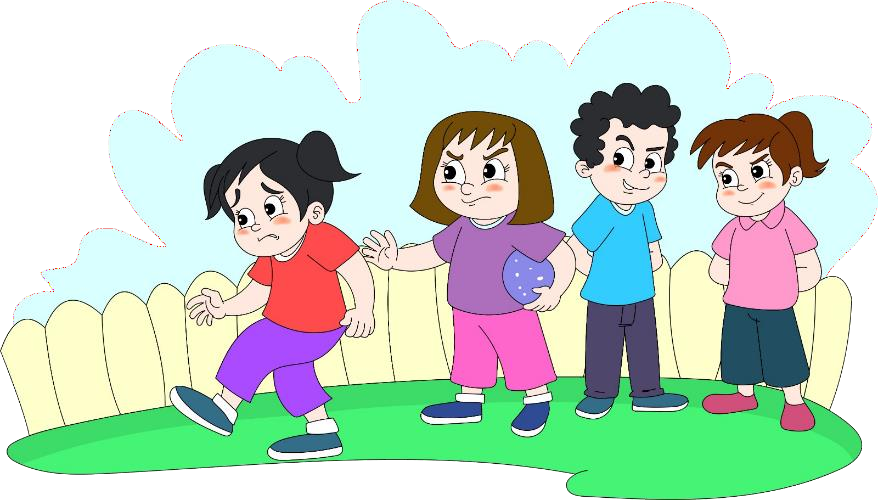 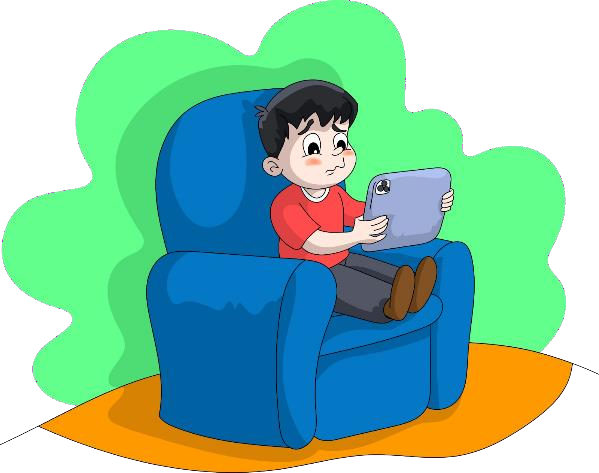 Veli Sunumu
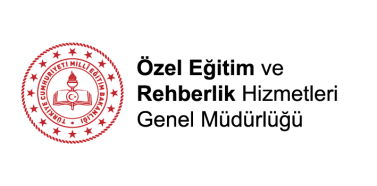 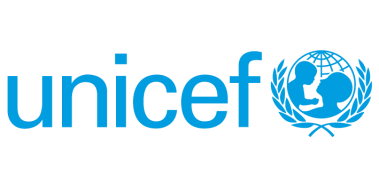 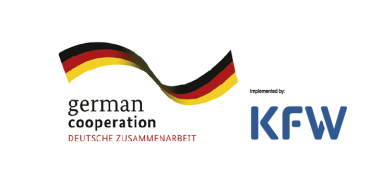 1
Akran Zorbalığı Nedir?
Akran zorbalığı, okullarda bir ya da birkaç çocuğun bir başka çocuğa  karşı yaptığı saldırgan davranışlar olarak tanımlanmaktadır.
Bir davranışın akran zorbalığı olarak tanımlanması için üç temel özellik
gerekmektedir:
1- Davranışın zarar verme niyetiyle kasıtlı olarak yapılması  2- Davranışın tekrarlaması ve sürekli olması
3- Çocuklar arasında güç dengesizliğinin olması (fiziksel, zihinsel, sosyal
ve yaş gibi)
(Olweus, 1993; Rigby, 2003)
2
Örnekler
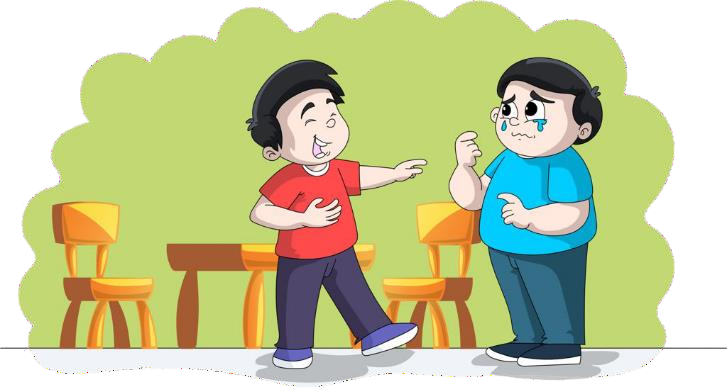 Hakan sınıf arkadaşı Ali’ye sürekli ‘şişko’ diyerek dalga  geçmektedir. Ali bu duruma ağlayarak tepki verse bile  Hakan bu davranışına devam etmektedir.

Ayşe, Aslı ve Nazlı, sınıf arkadaşları Fatma’yı okul  dönemi başladığından beri oyuna almamakta ve  dışlamaktadır.

Mehmet kendisinden daha çelimsiz olan Can’ı sürekli  itmektedir. Can yere düştüğünde ise ona gülmektedir.
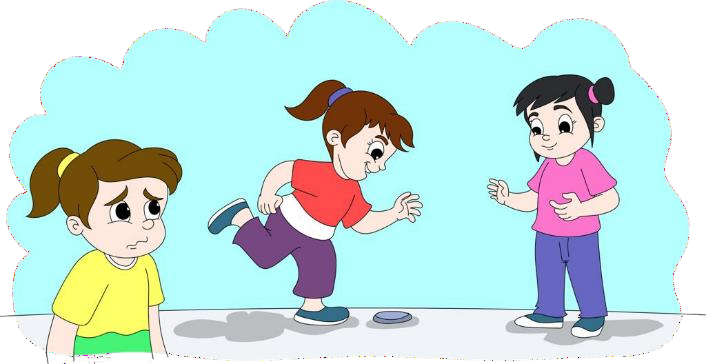 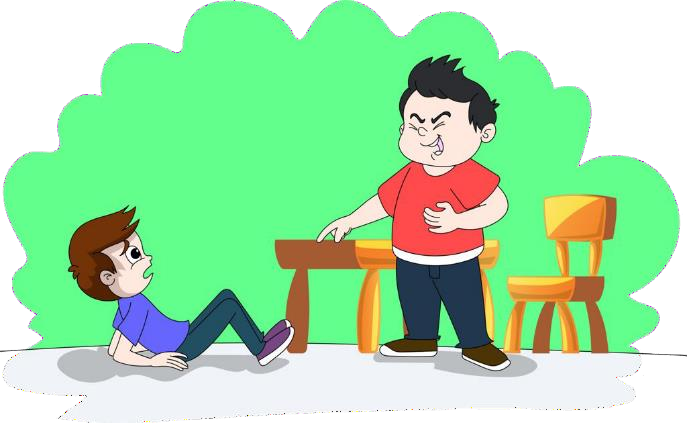 3
Akran Zorbalığının Yaygınlığı
Akran zorbalığı okul öncesi dönemden itibaren gözlemlenmektedir.

Eğitimin her kademesinde yaygındır.

Araştırmalar akran zorbalığının ilkokulun sonlarına doğru arttığını,  ortaokulda en üst seviyeye ulaştığını ve lisenin sonlarında ise  azaldığını göstermektedir.
4
(Alsaker ve Gutzwiller-Helfenfinger, 2009; Bradshaw ve ark., 2009)
Okul Öncesi Dönemde Akran Zorbalığının Yaygınlığı
Akran zorbalığı yapan çocukların: %7 - %25
Akran zorbalığına maruz kalan çocukların: %6 - %22  oranında olduğu görülmektedir.
5
(Gültekin Akduman, 2011; Metin Aslan & Tuğrul, 2014; Monks, Smith ve Swettenham, 2005; Perren ve Alsaker, 2006; Roseth ve Pellegrini, 2010; Salı, 2014; Uysal & Dinçer, 2013)
Zorbalık nerelerde görülür?
Sınıf
Okul oyun alanı
Yemekhane
Uyku odası
Lavabolar
Servis
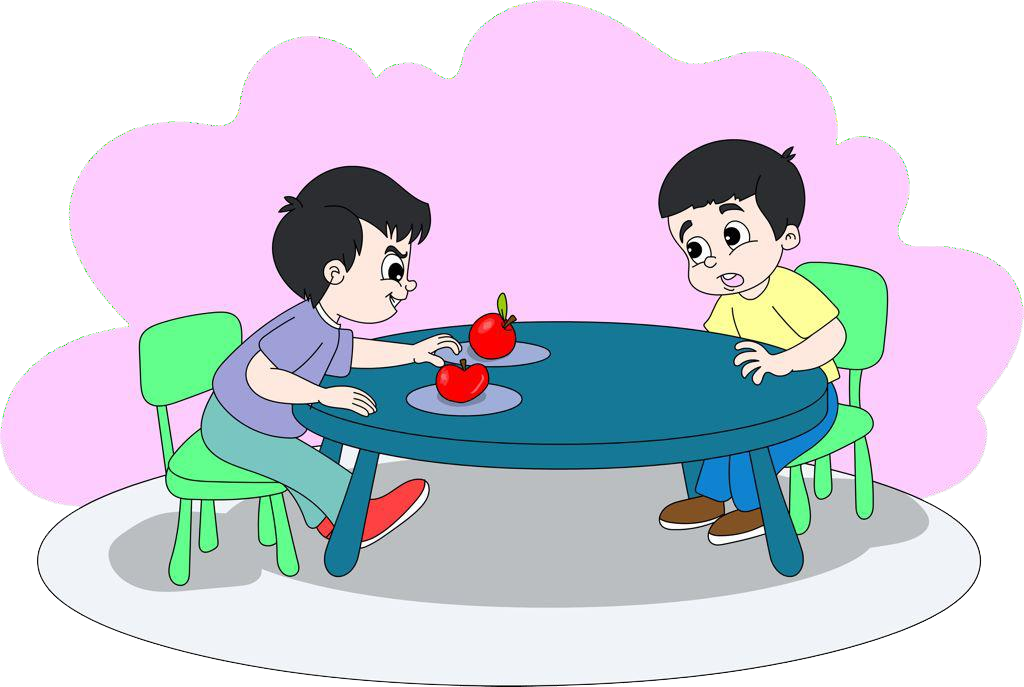 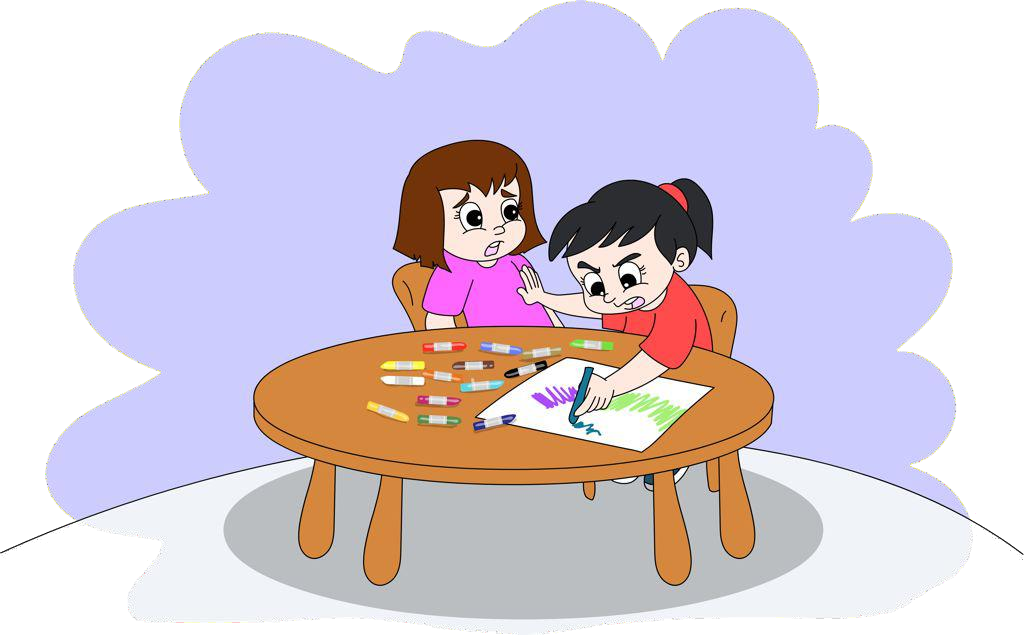 6
Akran zorbalığının türleri
Akran zorbalığı 4 temel başlık altında incelenebilir:
Fiziksel zorbalık

Sözel zorbalık
İlişkisel/sosyal zorbalık  Sanal zorbalık
7
Fiziksel Zorbalık
Fiziksel zorbalık: Çocuğa yönelik doğrudan fiziksel güç uygulanmasıdır.
Isırmak
Eşyalarına zarar vermek
Oyuncak ile vurmak
Oyuncaklarını kırmak
Oyuncak atmak
Yaptığı resmi/etkinliği yırtmak
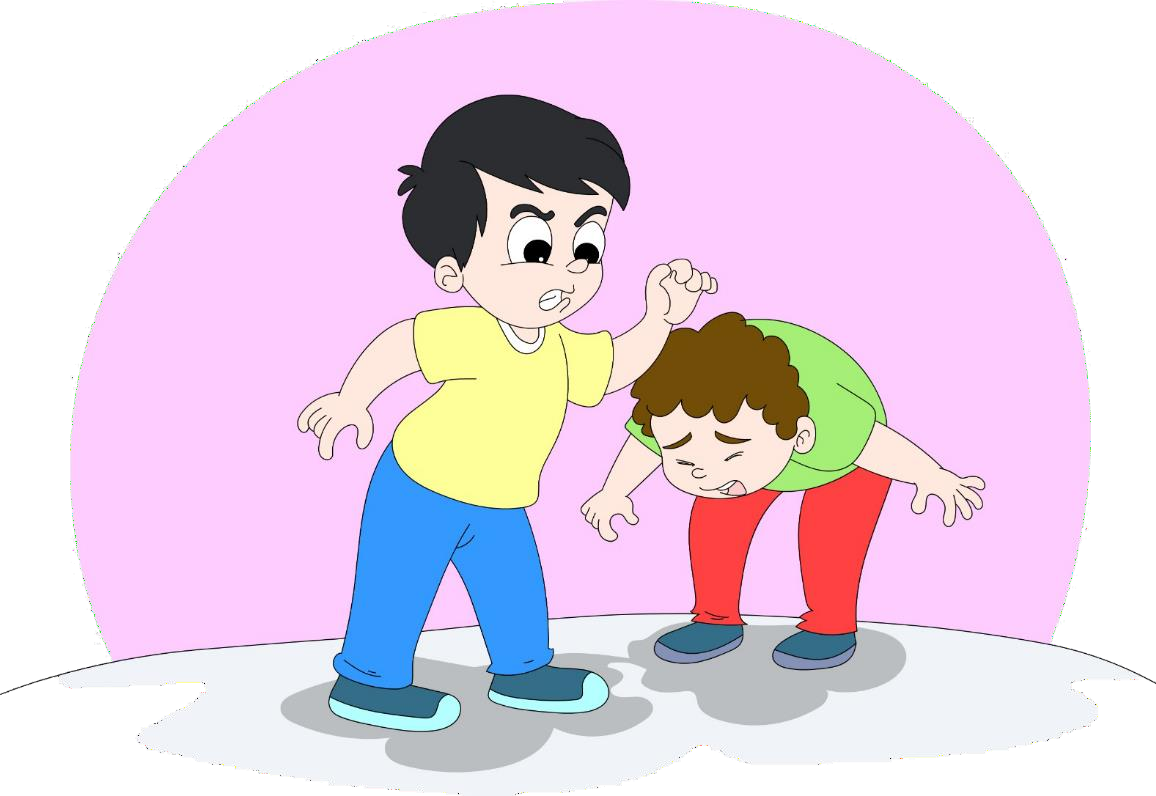 Vurmak
İtmek
Tükürmek
Tekme atmak
Çelme takmak
Saçını çekmek
8
(Beale, 2001; Dinner, 2015; Kartal ve Bilgin, 2009; Kurt, 2019; Yeşil, 2011)
Sözel Zorbalık
Sözel zorbalık: Çocuğa yönelik olumsuz sözel ifadelerin kullanılmasıdır.
İsim/lakap takmak
Küfürlü konuşmak
Bağırmak, çığlık atmak
Alay etmek, dalga geçmek
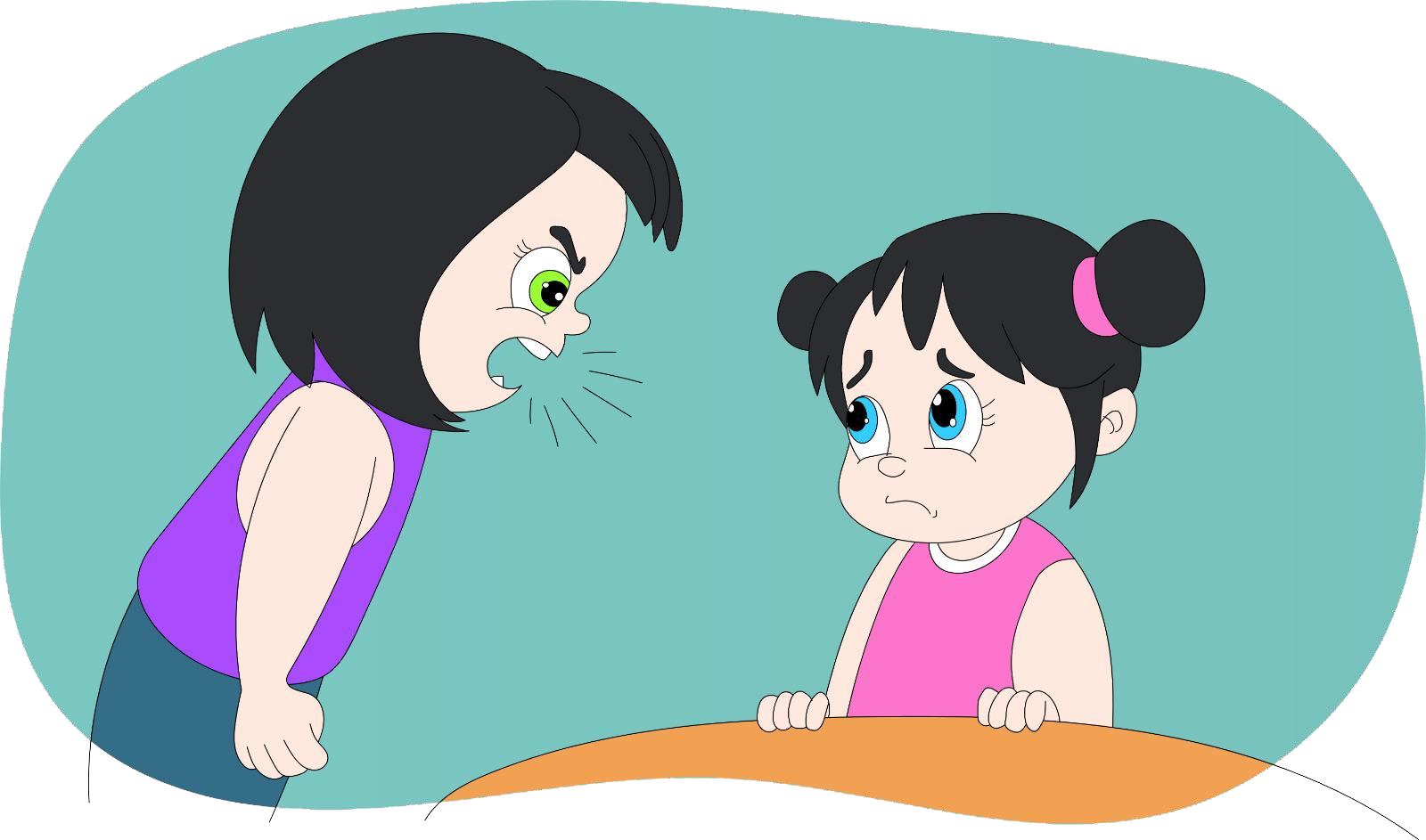 9
(Çankaya, 2011; Dinner, 2015; Gür, 2019; Pişkin ve Ayas, 2011; Yeşil, 2011)
İlişkisel/Sosyal Zorbalık
İlişkisel/sosyal zorbalık: Çocuğun arkadaşlık/sosyal ilişkilerine zarar  vermeyi hedefleyen davranışların yapılmasıdır.
Oyuna almamak
Yanına oturmasını istememek
Oyun grubundan dışlamak
Utandırmak
Taklit etmek
Gülmek
Arkadaşlığını bitirmekle tehdit etmek
Görmezden gelmek
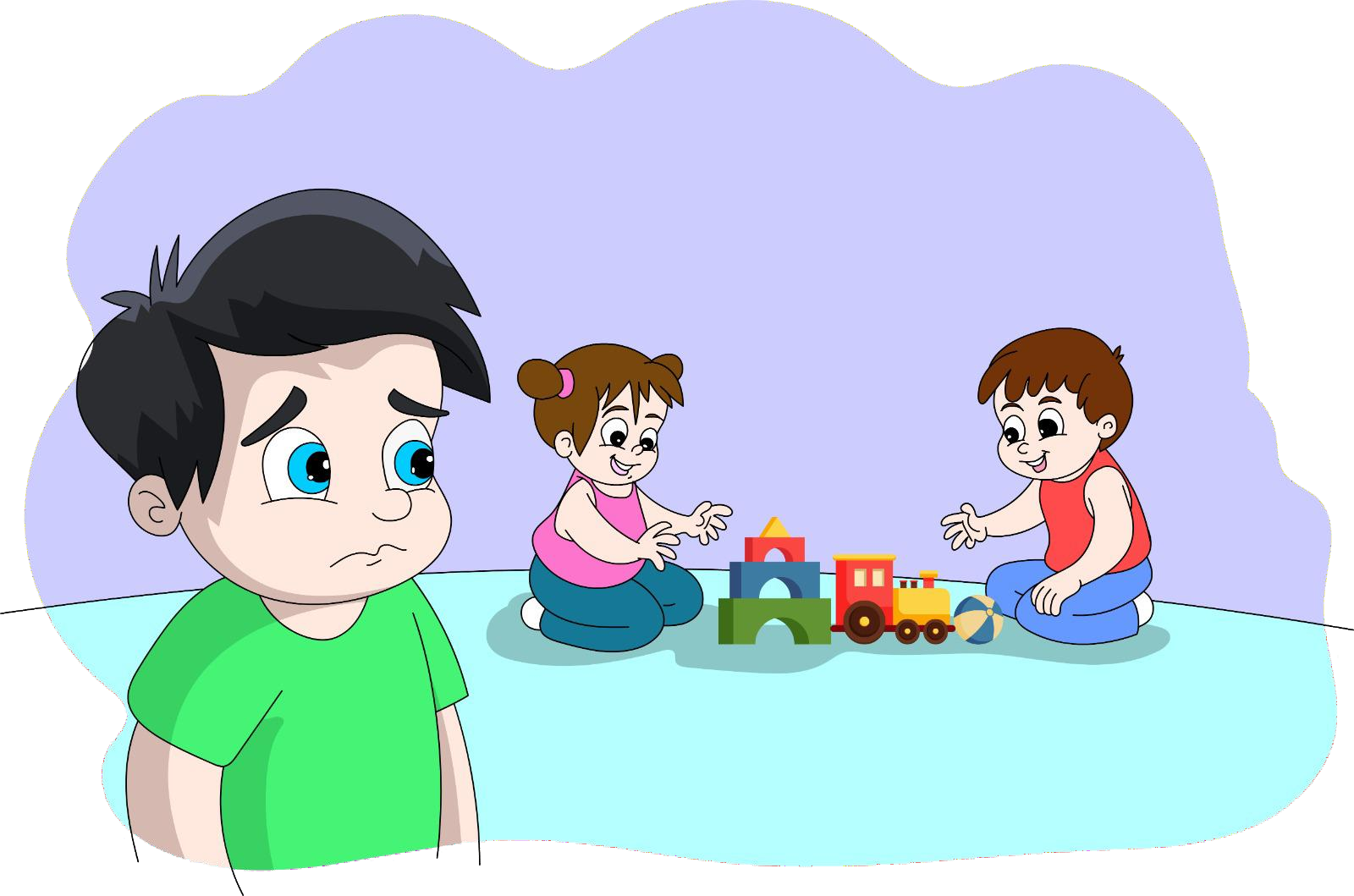 10
(Pişkin ve Ayas, 2011)
Siber Zorbalık
Siber zorbalık: Teknolojik aletlerle (örn. cep telefonu, bilgisayar) yapılan  davranışlardır.
Okul öncesi dönemde siber zorbalık nadiren görülmektedir ancak çocuklar  siber zorbalığa maruz kalabilmektedir.
Yaşına uygun olmayan görüntülere maruz bırakmak
Rahatsız edici mesajlar göndermek
Sosyal medya siteleri aracılığıyla rahatsız etmek
Kişiden habersiz sosyal medya hesabı açmak
Fotoğraflarını izinsiz kullanmak
Kişiyi kötüleyen/küçük düşüren paylaşımlarda bulunmak
Sosyal medya hesaplarından dışlamak
Özel fotoğraf ve görüşmelerini diğer kişiler ile paylaşmak
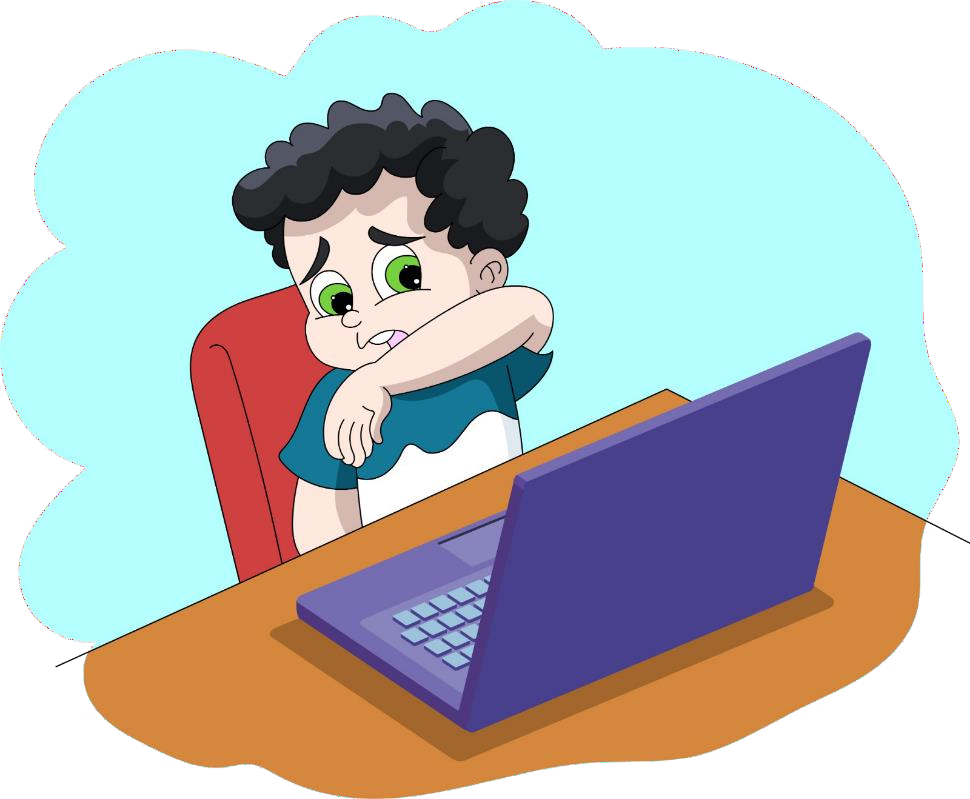 11
(Hinduja ve Patchin, 2010; Yeşil, 2011)
Okul öncesi dönemde çocukların fiziksel ve sözel zorbalık
davranışlarını daha sık kullandıkları görülmektedir.

Bununla birlikte, arkadaşlığı bitirmekle tehdit etme, oyundan  dışlama, hakkında kötü söylentiler yayma gibi davranışlar da  görülmektedir.
12
(Crick ve ark, 2006; Monks, 2000; Monks, Palermiti, Ortega ve Costabile, 2011)
Akran Zorbalığında Farklı Gruplar
Akran zorbalığı okuldaki tüm çocukları ve okul ortamını etkilemektedir.

Akran zorbalığı durumlarında yer alan çocukları 4 temel grupta ele  alabiliriz:
Zorbalık yapanlar
Zorbalığa maruz kalanlar
Hem zorbalık yapan hem de aynı zamanda zorbalığa maruz kalanlar
İzleyiciler (olaya tanıklık edenler)
13
(Olweus, 2003; Salmivalli ve ark., 1996)
Akran Zorbalığına Neden Olabilecek Faktörler
Akran zorbalığına neden olabilen bir çok faktör bulunmaktadır. Ancak  hiçbir bireysel veya ailesel özellik tek başına akran zorbalığının nedeni  değildir.

Bu faktörlerin incelenmesi akran zorbalığını önleme ve zorbalıkla baş  etme konusunda oldukça önemlidir.
14
Zorbalık yapan çocukların
Ailesel özellikleri
Anne-baba arasında çatışma
Aile içi şiddet, fiziksel ve/veya duygusal istismar
Anne-babanın ilgi, sevgi, yakınlık göstermemesi
Çocuğa fiziksel ceza verilmesi
Çocuğun saldırgan davranışlarla istediğini elde  edebilmesi
Aile içi iletişimin zayıf/kopuk olması
Aile içinde olumsuz rol modellerinin olması (örn.  küfürlü konuşan veya şiddet uygulayan anne-  babalar/kardeşler)
Bireysel özellikleri
Başkaları üzerinde egemenlik kurmayı sevme
Diğerlerinin duygularına karşı duyarsız olma
Sosyal ve duygusal becerilerde zayıflık
Düşünmeden, tepkisel ve aceleci davranma
Öfke kontrolü problemi yaşama
Yetişkinlere karşı itaatsiz davranışlarda bulunma
Okul dışındaki ortamlarda da saldırganca  davranma
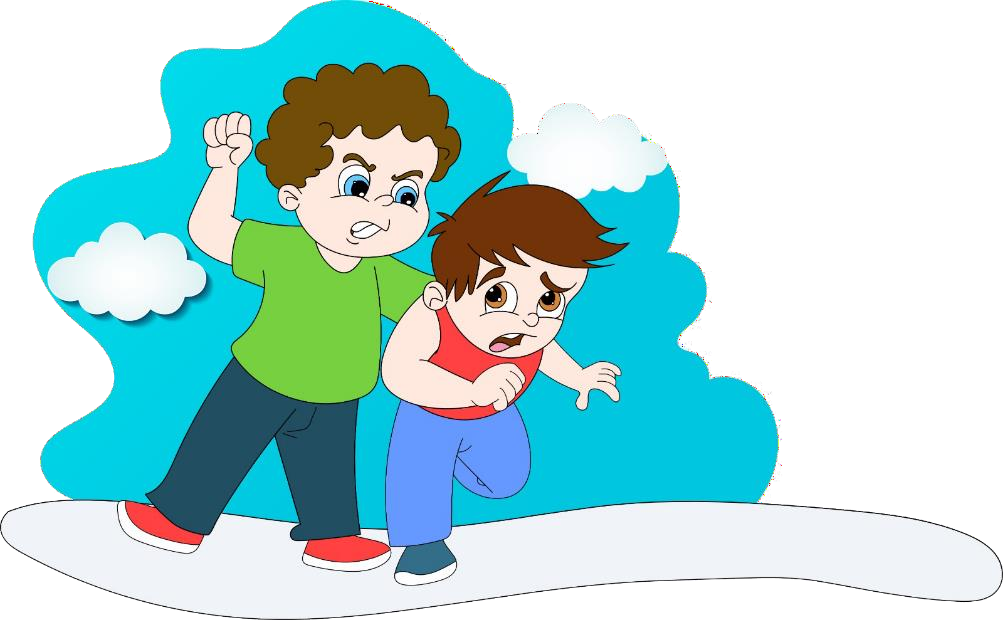 15
(Baldry ve Farrington, 1999; Bronfenbrenner, 1986; Duncan 2004; McGrath, 2007; Olweus, 1993, 2005; Pellegrini 1998; Rigby, 2002; Rodkin ve Hodges 2003; Schwartz ve ark., 1997,Ural ve Özteke 2007)
Zorbalığa maruz kalan çocukların
Bireysel özellikleri
Ailesel özellikleri
Çekingen, içe kapanık, itaatkar olma
Düşük özgüven
Sosyal ortamlarda endişeli, kaygılı,  güvensiz davranışlar sergileme
Farklı fiziksel özelliklere sahip olma
(örn. aşırı kısa/uzun boy, aşırı  zayıf/kilolu, kekemelik, gözlük  kullanma)
Fiziksel veya zihinsel engel/farklılığa  sahip olma
Göçmen olma/etnik azınlık grubuna  dahil olma
Aşırı koruyucu ve kollayıcı anne babalar
Aile içi iletişimin zayıf/kopuk olması
Çocuğun aile ortamında saldırgan  davranışlara maruz kalması
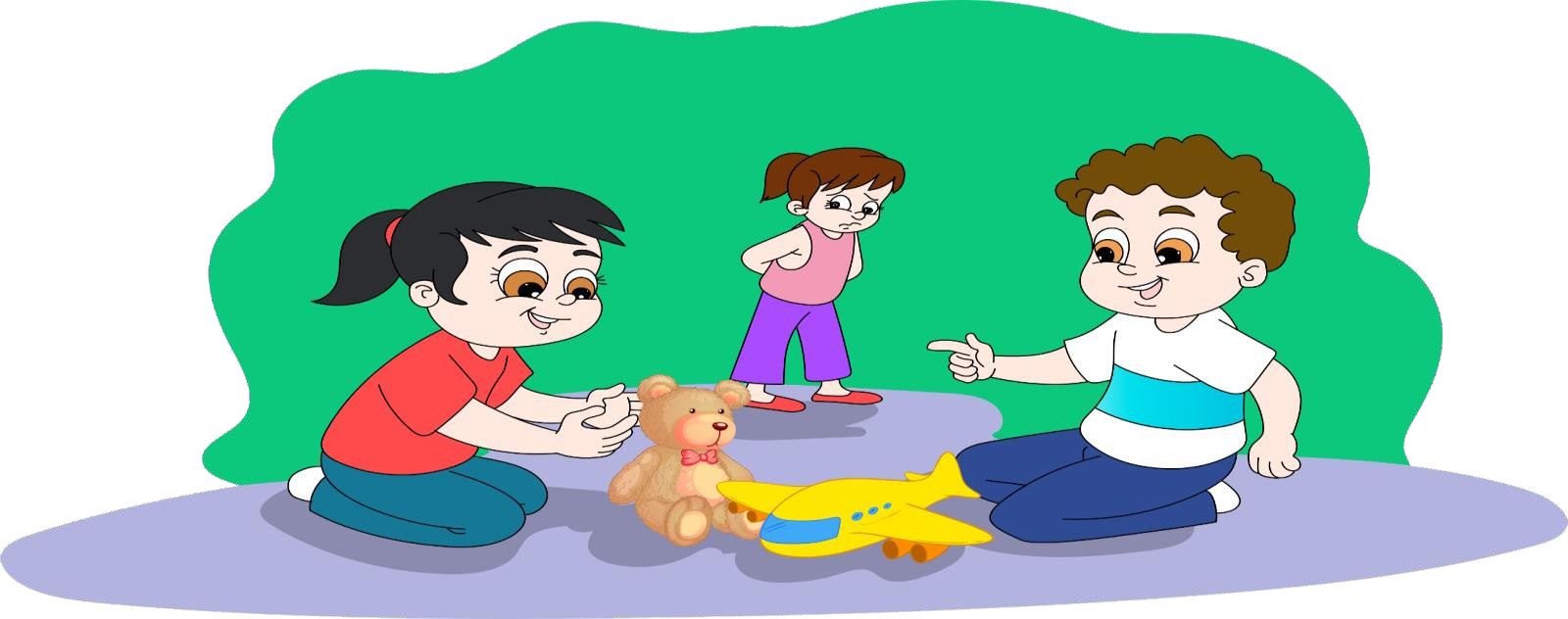 16
(Barboza, 2008; Bernstein ve Watson 1997; Carvalho, 2020; Hazler 1996; Nansel ve ark., 2001; Olweus 1980; Reid ve ark. 2004; Smith ve Sharp, 1994 ;Smith 2004; Şirvanlı-Özen 2006)
Hem zorbalık yapan hem zorbalığa maruz kalan çocukların
Bireysel özellikleri
Zorbalık yapan ve zorbalığa maruz kalan  grubun özelliklerini aynı anda taşıma
Hem kaygılı hem saldırgan yapıda olma
Arkadaşları tarafından dışlanan
Ailesel özellikleri
Aile içinde şiddet ve baskıyla  yetiştirilme
Aile ortamında saldırganlığa maruz  kalma
Anne-babanın ilgisiz davranması
Anne-babanın tutarsız disiplin  yöntemleri uygulaması
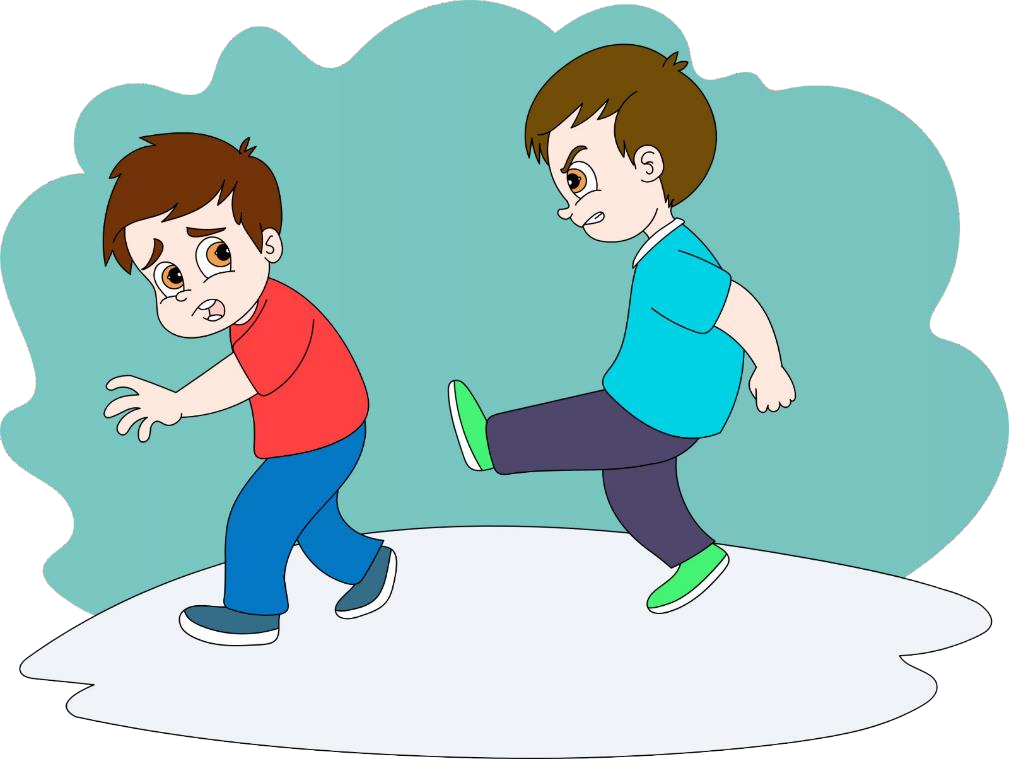 17
(Karataş, 2011; Smokowski ve Kopasz, 2005; Türktan, 2013)
Akran Zorbalığının Sonuçları
Akran zorbalığı, bu olaya dahil olan bütün çocukları olumsuz yönde  etkilemektedir.

Çocukların fiziksel, psikolojik ve sosyal açıdan etkilendikleri  görülmektedir.

Bu olumsuz etkiler hem kısa hem de uzun süreli olabilmektedir.
18
(Boulton ve Smith,1994; Craig, 1998; Olweus, 1993; Pekel-Uludağlı ve Uçanok, 2005; Rigby, 2003)
Zorbalık yapan çocuklar için
Okula uyumda güçlük
Dışlanma, yalnız kalma, sevilmeme
Arkadaşlık ilişkilerinde zorluklar
Kısa süreli  sonuçlar
Saldırgan davranışların sürmesi
Arkadaşlık ilişkilerinde problemler
Erken yaşlarda sigara, alkol ve madde kullanma riski
Problemli davranışlarda (örn. suça yönelik) bulunma
Uzun süreli  sonuçlar
19
(Camodeca, Goossens, Meerum Terwogt ve Schuengel, 2002; Gökkaya ve Tekinsav Sütcü, 2020; Jacobs, 2008; Menesini ve ark., 2003)
Zorbalığa maruz kalan çocuklar için
Üzüntü, mutsuzluk, kızgınlık, yalnızlık
Düşük özgüven
Fiziksel belirtiler (baş ağrısı, karın ağrısı, mide bulantısı)
Uyku sorunları (korkulu rüyalar, kabuslar)
Gece altını ıslatma
Okula bağlılıkta azalma
Okulda güvende hissetmeme, okula gitmek istememe
Etkinliklere katılmak istememe, yarıda bırakma
Sosyal uyumda güçlük
Kısa süreli  sonuçlar
Üzüntü, mutsuzluk, kızgınlık, yalnızlık
Düşük özgüven ve benlik saygısı
Depresyon ve kaygı bozuklukları
Sosyal ilişkilerde problemler
Akademik başarıda düşme
Uzun süreli  sonuçlar
20
(Gültekin ve Sayıl, 2005; Kapcı, 2004; Menesini, Modena ve Tani, 2009; Olweus 1993, Slee 1995; Smith ve ark., 2004)
Hem zorbalık yapan hem zorbalığa maruz kalan  çocuklar için
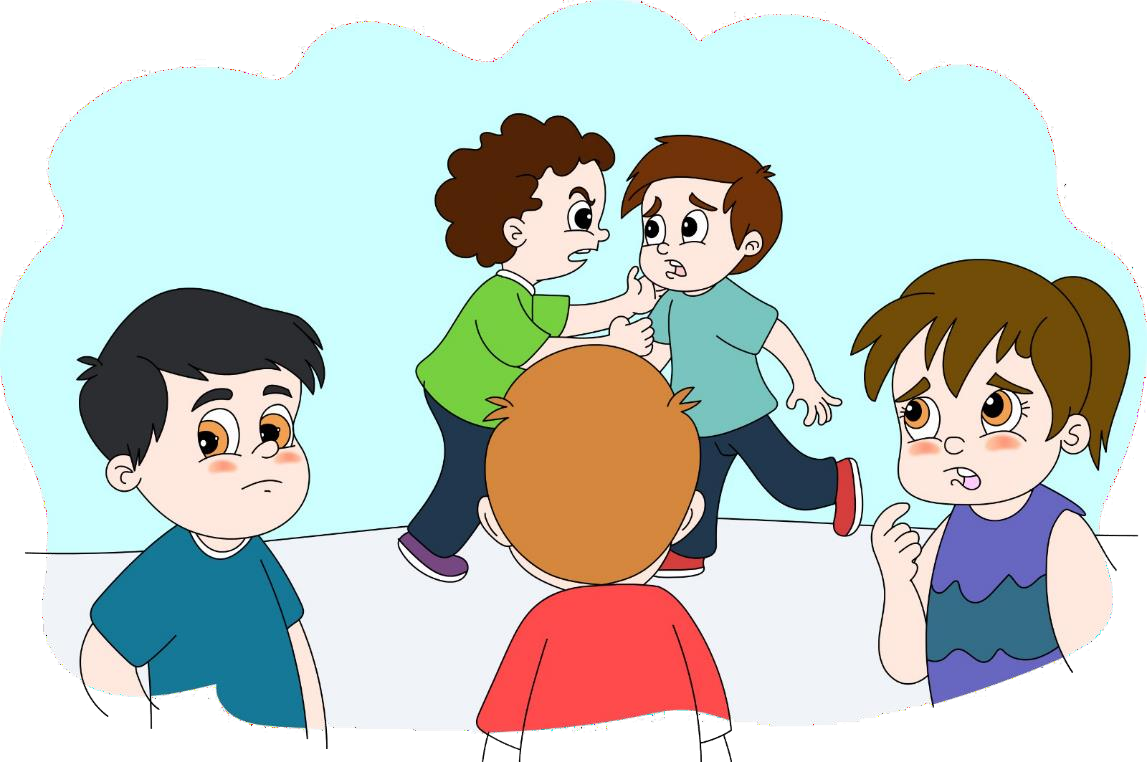 Yüksek düzeyde saldırgan  problemler
Depresyon ve kaygı  bozuklukları
Duygusal stres
Düşük benlik saygısı
Sosyal ilişkilerde problemler
Dışlanma
Kısa ve uzun  süreli
sonuçlar
21
(Gültan, 2019; Kumpulainen ve ark., 1998)
İzleyiciler için
Kendisinin de aynı şeyleri yaşayacağına dair korku ve endişe
Kendisini savunmak için sürekli tetikte hissetme
Zorbalığa maruz kalan arkadaşı için üzülme
Okulda güvende hissetmeme, okula gitmek istememe
Saldırgan davranışları model alma riski
Kısa ve uzun  süreli
sonuçlar
22
(Açıl, 2015; Nishina ve Juvanen 2005; Rigby, 2003; Shore, 2006)
Akran Zorbalığını Nasıl Anlarım ve  Ne Yapabilirim?
Çocuklar zorbalık yaptıklarını veya zorbalığa maruz kaldıklarını  yetişkinlere doğrudan anlatmayabilirler.

Bununla birlikte, çocukları yakından gözlemlediğimizde, bazı işaretler  akran zorbalığı durumları hakkında bizlere bilgi verebilir.

Bu işaretler, zorbalık dışındaki nedenlerden de kaynaklanıyor olabilir  ancak mutlaka önemsenmeli ve takip edilmelidir.
23
Çocuğunuzun Akran Zorbalığı Yaptığını Nasıl Anlarsınız?
Farklı ortamlarda saldırgan davranışlar gösterme (örn. ev, mahalle)
Düşünmeden, ani davranma
Çabuk öfkelenme
Kuralları dinleme ve uymada zorluk yaşama
Öğretmen ve ebeveynlerine sıklıkla karşı gelme
Akranlarına hükmetmeye, boyun eğdirmeye çalışma
Başkalarının duygularına duyarlı olmama (empati kurmakta zorlanma)
Sizin almadığınız bir eşyaya birden bire sahip olma (kalem, çanta, kitap)
23
Çocuğunuz Zorbalık Yapıyorsa Neler Yapabilirsiniz?
1.
Çocuğunuzla zorbalık hakkında konuşun.
Oyun oynamak/şakalaşmak ile zorbaca davranmak arasındaki farkı
anlatın.
Zorbalığın neden kötü bir şey olduğunu basit bir dille aktarın.
Zorbalığa maruz kalan çocuğun nasıl hissedeceği hakkında konuşun.
2.
Zorbalık davranışlarına onay vermediğinizi belirtin.
Çocuğunuza zorbalık davranışlarını onaylamadığınızı net bir şekilde
belirtin.
Çocuğunuzun kişiliğine yönelik olumsuz vurgu yapmayın,
onaylamadığınız şeyin onun bu davranışları olduğunu vurgulayın. Onu
desteklemeye ve ona yardımcı olmaya hazır olduğunuzu belirtin.
25
Çocuğunuz Zorbalık Yapıyorsa Neler Yapabilirsiniz?
Çocuğunuza yardımcı olun.
3.
Çocuğunuza hangi davranışlarının zorbaca olduğunu aktarın,  anlamasına yardımcı olun.
Bu zorbalık davranışlarını neden gösterdiğini anlamaya çalışın.  Bu davranışlar yerine hangi davranışları yapabileceğini anlatın.
Kesinlikle fiziksel ceza vermeyin.
Çocuğunuzun davranışlarını değiştirebileceğine güvendiğinizi  belirtin, gösterin.
Çocuğunuzun bu konudaki çabasını ve olumlu davranışlarını  ödüllendirin.
26
Çocuğunuz Zorbalık Yapıyorsa Neler Yapabilirsiniz?
Çocuğunuzu sosyal ve duygusal beceriler (paylaşma, yardım  etme, duyguların ifade edilmesi) konusunda destekleyin.
Çocuğunuzla, zorbalık karşısında diğer öğrencilerin neler hissedebileceği
üzerinde konuşun.
Herkesin farklı özellikleri olduğunu vurgulayın. Bu farklılıkları kabul  edebilmesi için hikayeler okuyun, oyunlar oynayın. Basit senaryolar  canlandırın.
Çocuğunuzun sosyal ve duygusal becerilerini geliştirmesinde ona destek  sağlayın. Bu konuda kitaplar okuyun ve yaşına uygun etkinlikler
gerçekleştirin.
4.
5.
Okulu bilgilendirin.
Okul ile mutlaka temasa geçin.
Psikolojik danışman/rehber öğretmen ve öğretmeniyle işbirliği kurun.
Gerektiği zaman uzman desteği almaktan çekinmeyin.
26
Çocuğunuzun Zorbalığa Maruz Kaldığını Nasıl Anlarsınız?
Vücudunda morluk, çizik, yara vb. belirtiler
Okuldan kıyafetleri yırtılmış, dağılmış, kirli olarak dönme
Normalde okulu sevmesine rağmen okula gitmek istememe, okula gideceği günlerde  sabahları huysuzluk etme
Okul servisine binmek istememe
Sık sık baş ağrısı, karın ağrısı, iştah kaybı gibi fiziksel problemlerden şikayet etme
Altını ıslatma, tırnak yeme
Eski neşesini kaybetmiş olma, içe kapanma, ağlama
Uykuya dalmakta güçlük yaşama, kabuslar görme
Her an kötü bir şey olacakmış gibi endişeli ve tedirgin davranma
Çabuk öfkelenme, tepkisel davranma
Kendi oyunlarında, zorbalıkla ilişkili senaryolar üretme
Konuşma geriliği, kekeleme
Tikler
Bir oyuncağa/nesneye fazlasıyla bağlanma
26
Çocuğunuz Zorbalığa Maruz Kalıyorsa Neler Yapabilirsiniz?
1.
Çocuğunuzla konuşun ve onu destekleyin.
Çocuğunuzla neler yaşadığı konusunda konuşun.
Çocuğunuza onun yanında olduğunuzu ve ona yardım etmek
istediğinizi belirtin.
Çocuğunuzu yargılamadan dinleyin; ne hissettiğini sorun ve  duygularını paylaşmasını sağlayın.
Zorbalığa uğramanın onun bir hatası olmadığını açık bir şekilde  ifade edin.
26
Çocuğunuz Zorbalığa Maruz Kalıyorsa Neler Yapabilirsiniz?
Zorbalıkla baş edebilmesi için ona yardımcı olun.
2.
Zorbalığa nasıl karşı çıkabileceğine dair basit planlar geliştirin.  Örneğin, zorbalık durumunda çocuğunuza net ve kendinden emin bir  şekilde «hayır, dur» demesini; «zorbaca davranma» demesini
önerebilirsiniz. Buna dair evde rol canlandırma çalışmaları  yapabilirsiniz.
Çocuğunuzla böyle bir durumda okulda kimden ve ne şekilde yardım  isteyebileceğini konuşun. Gerekirse evde provalar yapın.
İlerleyen günlerde çocuğunuzun davranışlarını izlemeye devam edin.
26
Çocuğunuz Zorbalığa Maruz Kalıyorsa Neler Yapabilirsiniz?
Çocuğunuzu sosyal ve duygusal beceriler konusunda destekleyin.
3.
Çocuğunuzun kendini etkili bir şekilde ifade edebilmesine yönelik  çalışmalar/etkinlikler/oyunlar planlayın. Gerekirse bu konuda  yardım almasını sağlayın.
Yeni arkadaşlıklar kurması ve sağlıklı sosyal ilişkiler sürdürebilmesi  için gerekli becerileri kazanmasını sağlayın. Bu konuda kitaplardan  faydalanabilirsiniz.
Çocuğunuzun özgüvenini yeniden kazanması için çaba gösterin,  olumlu özelliklerini vurgulayın.
26
Çocuğunuz Zorbalığa Maruz Kalıyorsa Neler Yapabilirsiniz?
4.
Okulu bilgilendirin.
Okul ile mutlaka temasa geçin.
Psikolojik danışman/rehber öğretmen ve öğretmeniyle işbirliği  kurun.
Gerektiği zaman uzman desteği almaktan çekinmeyin.
26
Çocuğunuzun Akran Zorbalığına Tanık Olduğunu Nasıl  Anlarsınız?
Okula gitmek istememe
Arkadaşlarının başına gelenleri anlatma
Bazı arkadaşlarıyla bir araya gelmek istememe
26
Çocuğunuz Zorbalığa Tanıklık Ediyorsa Neler Yapabilirsiniz?
Çocuğunuzla konuşun ve onu dinleyin.
1.
Çocuğunuzla zorbalık hakkında konuşun, onu bilgilendirin ve  zorbalığın hiçbir şekilde kabul edilemez olduğunu vurgulayın.
Oyun oynamak, şaka yapmak ile zorbaca davranmak arasındaki  farkı vurgulayın.
Çocuğunuza zorbalığa tanık olmanın ona neler hissettirdiğini  sorun, bu duygular üzerinde konuşun.
26
Çocuğunuz Zorbalığa Tanıklık Ediyorsa Neler Yapabilirsiniz?
Neler yapabileceği konusunda çocuğunuza destek olmaya çalışın.
2.
Zorbalık yapan arkadaşlarını desteklememesi gerektiğini aktarın.
Çocuğunuzla zorbalığı engelleme konusunda onun ve arkadaşlarının neler  yapabileceği üzerinde konuşun. Birlikte bir plan hazırlayın.
Çocuğunuzun, zorbalık durumuna tanık olduğunda bir yetişkine  (öğretmenine) bunu haber vermesinin önemli bir yardım olduğunu  söyleyin.
Çocuğunuzu, zorbalığa maruz kalan öğrenciye karşı destekleyici ve nazik
olmaya teşvik edin. Onun neler hissedebileceği üzerinde konuşun.
Okulu bilgilendirin.
3.
Okul ile mutlaka temasa geçin, bu olayı okul yönetimiyle paylaşın.
26
Anne-Babalara Genel Öneriler
Anne-babalar, bir yandan çocuklarının gelişimine katkıda bulunurken  bir yandan da akran zorbalığının önlenmesini sağlayabilirler:

Olumlu anne-baba tutumu
Sağlıklı iletişim
Olumlu rol model olma
26
Çocuğa sevgi ve ilgi gösterilmesi
Ev içerisindeki kuralların net belirlenmesi ve tutarlı bir
şekilde uygulanması
Çocuğun bilgisayar, TV kullanımının denetlenmesi
Olumlu anne-baba
tutumları
Çocuğun kendisini rahat ifade edebileceği bir aile ortamı  yaratılması
Günün nasıl geçti? Bugün okulda seni en mutlu eden şey  neydi? Bugün seni üzen bir şey yaşadın mı, bu konuda neler  yaptın? gibi sorularla sohbet edilerek çocuğun okul  yaşamına dair bilgi alınması
Sağlıklı iletişim
Çocuklar anne-babalarının davranışlarını gözlemler ve taklit  ederler. Kendi davranışlarınız ile çocuğunuza rol model  olabilirsiniz.
Olumlu rol model  olma
37
Anne-babalar
fiziksel veya psikolojik şiddet
uyguladıklarında
alaycı konuştuklarında, dalga geçtiklerinde
duygularını olumsuz şekilde ifade
ettiklerinde
Çocuklar
benzer davranışlar sergiler.
Anne-babalar
başkalarına değer verdiğini  gösterdiklerinde
olumlu sosyal davranışlarda
bulunduklarında (örn. paylaşma, işbirliği)
duygularını sözel olarak ifade ettiklerinde
38
Dinlediğiniz için teşekkürler.
38